CROP VIDEO
to any 
TEXT
LIQUID
CROP VIDEO
to any 
SHAPE
CROP VIDEO
to any 
ICON
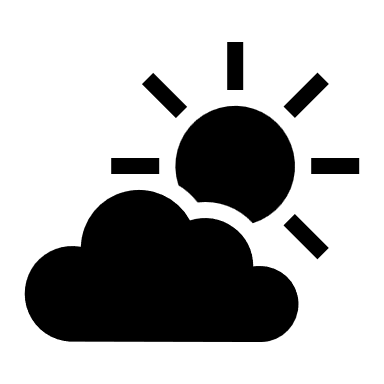